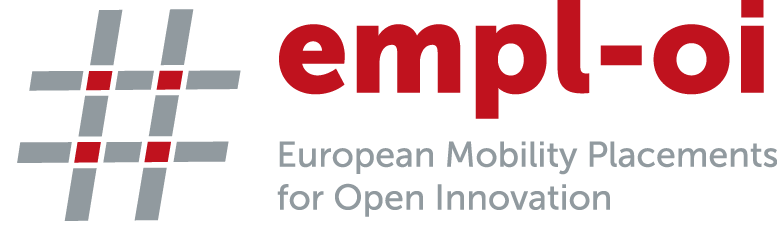 Erasmus+, Key Action 2: Strategic partnership PROJECT NUMBER: 2015-1-FR01-KA203-015261IO1: Open Online Courses on Social EntrepreneurshipSocial entrepreneurship: Theory, Field and responsibilityLearning Material
Learning outcomes
After studying this topic, the participant will know/ will be able to: 
Knowledge:
Identify and describe the basic concepts of social entrepreneurship 
Understanding:
Recognize differencies and similarities between „entrepreneurship” and „social entrepreneurship”.
Capable to recognize other forms of social activities and compare them with „Social entrepreneurship”.
Content
Development of "Social entrepreneurship" concept.
Shift from “Entrepreneurship” to “Social entrepreneurship”.
Comparison of “Social entrepreneurship” with others forms of social activism.
Challenges in social entrepreneurship.
Development of "Social entrepreneurship" concept.
Social entrepreneurship is the field in which entrepreneurs tailor their activities to be directly tied with the ultimate goal of creating social value.

Critical distinction between entrepreneurship and social entrepreneurship lies in the value proposition itself. 

For the entrepreneur, the value proposition anticipates and is organized to serve markets that can comfortably afford the new product or service, and is thus designed to create financial profit. 

The social entrepreneur, however, neither anticipates nor organizes to create substantial financial profit for his or her investors – philanthropic and government organizations for the most part – or for himself or herself. Instead, the social entrepreneur aims for value in the form of large-scale, transformational benefit that accrues either to a significant segment of society or to society at large.
2. Shift from “Entrepreneurship” to “Social entrepreneurship”.
Social entrepreneurship is distinct from the concept of entrepreneurship, yet still shares several similarities. The difference between "entrepreneurship" and "social entrepreneurship", however, stems from the purpose of a creation. 
Any definition of the term “social entrepreneurship” must start with the word “entrepreneurship.” The word “social” simply modifies entrepreneurship.
At times, profit-making social enterprises may be established to support the social or cultural goals of the organization but not as an end in itself. Many associate social entrepreneurship exclusively with not-for-profit organizations starting for-profit or earned-income ventures. Others use it to describe anyone who starts a not-for-profit organization. Still others use it to refer to business owners who integrate social responsibility into their operations.
2. Shift from “Entrepreneurship” to “Social entrepreneurship”.
Social entrepreneurship is distinct from the concept of entrepreneurship, yet still shares several similarities. The difference between "entrepreneurship" and "social entrepreneurship", however, stems from the purpose of a creation. 

The Entrepreneurship Concept focuses upon the application of these enterprising skills etc. to the setting up a new venture, developing/growing an existing venture and designing an entrepreneurial organisation (one in which the capacity for effective use of enterprising skills will be enhanced). The context might be business, academy, social enterprise, NGOs or even public organisations.
3. Comparison of “Social entrepreneurship” with others forms of social activism.
Despite the established definition nowadays, social entrepreneurship remains a difficult concept to define, since it may be manifested in multiple forms. In defining social entrepreneurship, it is also important to establish boundaries and provide examples of activities that may be highly meritorious but do not fit our definition. Failing to identify boundaries would leave the term social entrepreneurship so wide open as to be essentially meaningless. 

There are two primary forms of socially valuable activity that we believe need to be distinguished from social entrepreneurship. The first type of social venture is social service provision. The difference between the two types of ventures – one social entrepreneurship and the other social service – isn’t in the initial entrepreneurial contexts or in many of the personal characteristics of the founders, but rather in the outcomes. A second class of social venture is social activism. In this case, the motivator of the activity is the same – an unfortunate and stable equilibrium. 

What is different is the nature of the actor’s action orientation. Instead of taking direct action, as the social entrepreneur would, the social activist attempts to create change through indirect action, by influencing others – governments, NGOs, The three definitions can be seen in their pure forms in the diagram to the right. but in the real world there are probably more hybrid models than pure forms.
3. Comparison of “Social entrepreneurship” with others forms of social activism.
What does not constitute as social entrepreneurship?
Also there are other forms which are not in nature of social entrepreneurship.

Philanthropists
A successful business man or woman who, upon retirement, has decided to help the less privileged in society and “give back”. To do so, s/he endows a foundation to support early childhood education and to set up hospitals in poor countries.  Such a person is a philanthropist who has set up a charity. Philanthropists are critically important in society – and many of them support social entrepreneurial activities.  But don’t confuse philanthropic largesse with social entrepreneurship. 

Activists
A passionate animal rights activist, who at an early age volunteered in an NGO to lobby the government to ban whale hunting. Subsequently, he worked to boycott garment companies using the fur of baby seals to make winter coats. As a young adult, s/he founded Bambi to raise money to lobby governments to protect the rights of laboratory animals. This person an activist working to bring pressure on policy makers and the public to stop a specific practice. No alternative options are proposed. We need activists – but they are not social entrepreneurs.

Companies with a Foundation
As example - Foodmart is a global discount grocery & household products chain that has been rated by the International Better Business Bureau as one of the top companies to work for in the world. The World Health Organisation has designated Foodmart as a “Healthy Workplace” for worker safety and wellbeing. The company encourages its staff to engage in community activities and provides them with company time to do so.  The company established the Foodmart Foundation to support activities in maternal and child nutrition.
4. Challenges in social entrepreneurship.
Social entrepreneurship has many challenges, that needs to overcome(Bessant, Tidd, 2007). They are:
Literature
Abu-Saifan, S. (2012). Social Entrepreneurship: Definition and Boundaries. Technology Innovation Management Review.
Dees J.G. (2001). The Meaning of "Social Entrepreneurship".
Leadbeater, C. (1997). The rise of the social entrepreneur, DEMOS, London.
Educating the Next Wave of Entrepreneurs: Unlocking entrepreneurial capabilities to meet the global challenges of the 21st Century. A Report of the Global Education Education Initiative. World Economic Forum, 2009.
Martin R.L and Osberg S. (2007). Social Entrepreneurship: The Case for Definition. Stanford Social Innovation Review.
Peredo, A. and McLean, M. (2006). Social entrepreneurship: a critical review of the concept. Journal of world business, vol. 41.
Further reading: 
www.ashoka.org
www.schwabfound.org
www.skollfoundation.org
www.grameenfoundation.org